основы информатики и радиоэлектроники /виртуальная выставка электронных учебников/
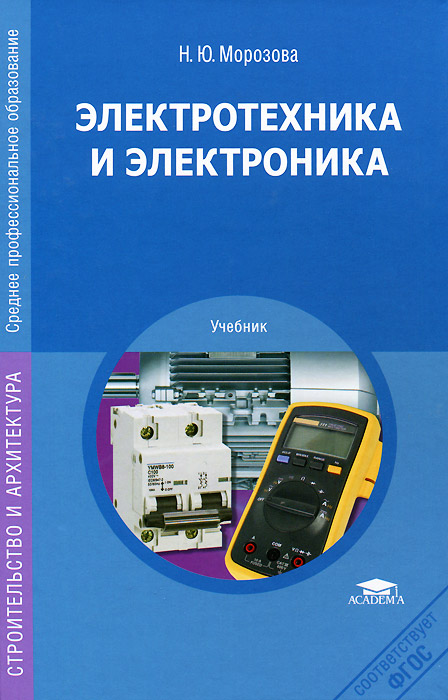 В учебнике Н.Ю. Морозова «Электротехника и электроника» дано описание и применение новых приборов электроники, радиоэлектроники и информатики
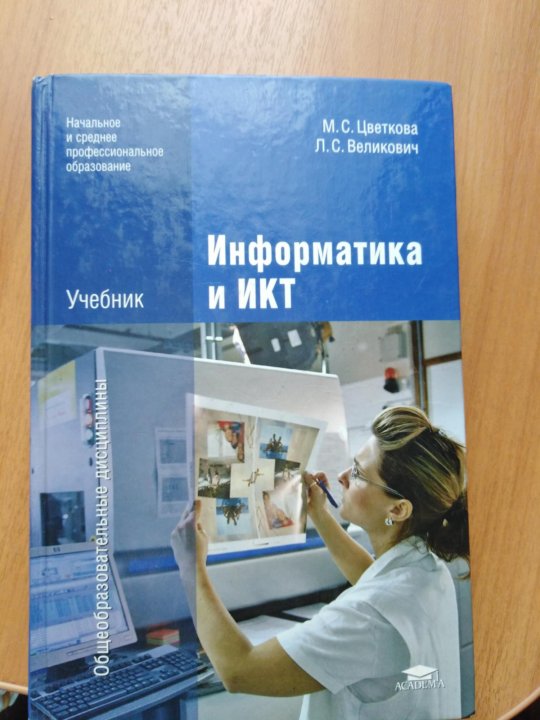 Учебник М.С. Цветковой и Л.С. Великович «Информатика и ИКТ» дает представление о том, что собой представляет наука – информатика, ее применение в разных отраслях промышленности и сельского хозяйства.
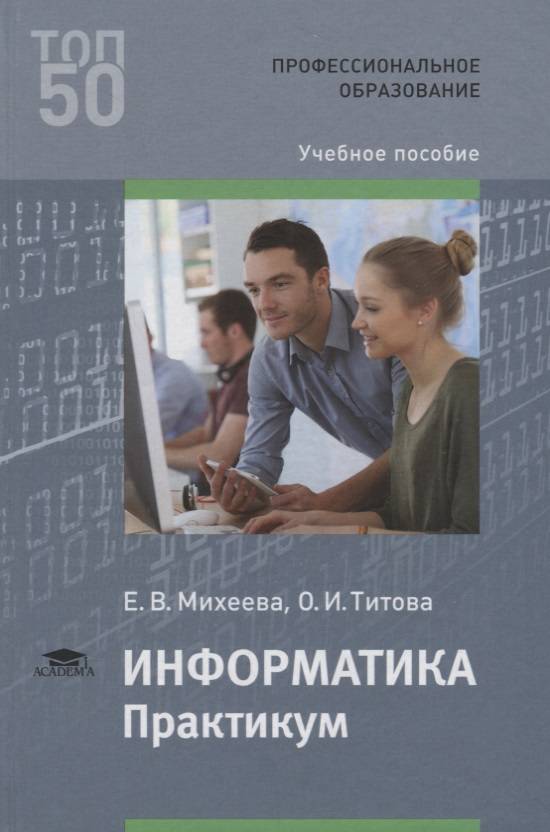 В книге Е.В. Михеева и О. И. Титова«Информатика. Практикум» предложены практические работы по основам информатики. Книга будет полезна студентам технических колледжей.
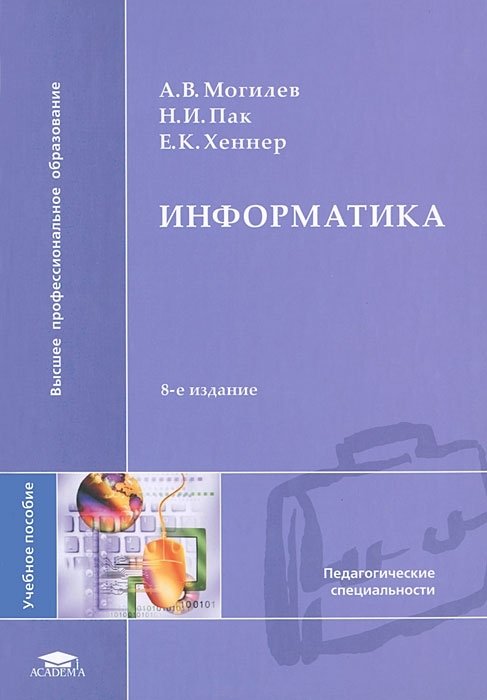 Учебник по информатике А.В. Могилёва и др., будет полезен обучающимся, изучающим информатику профессионально. В учебном пособии изложен материал как для профессионалов, так и для любителей.
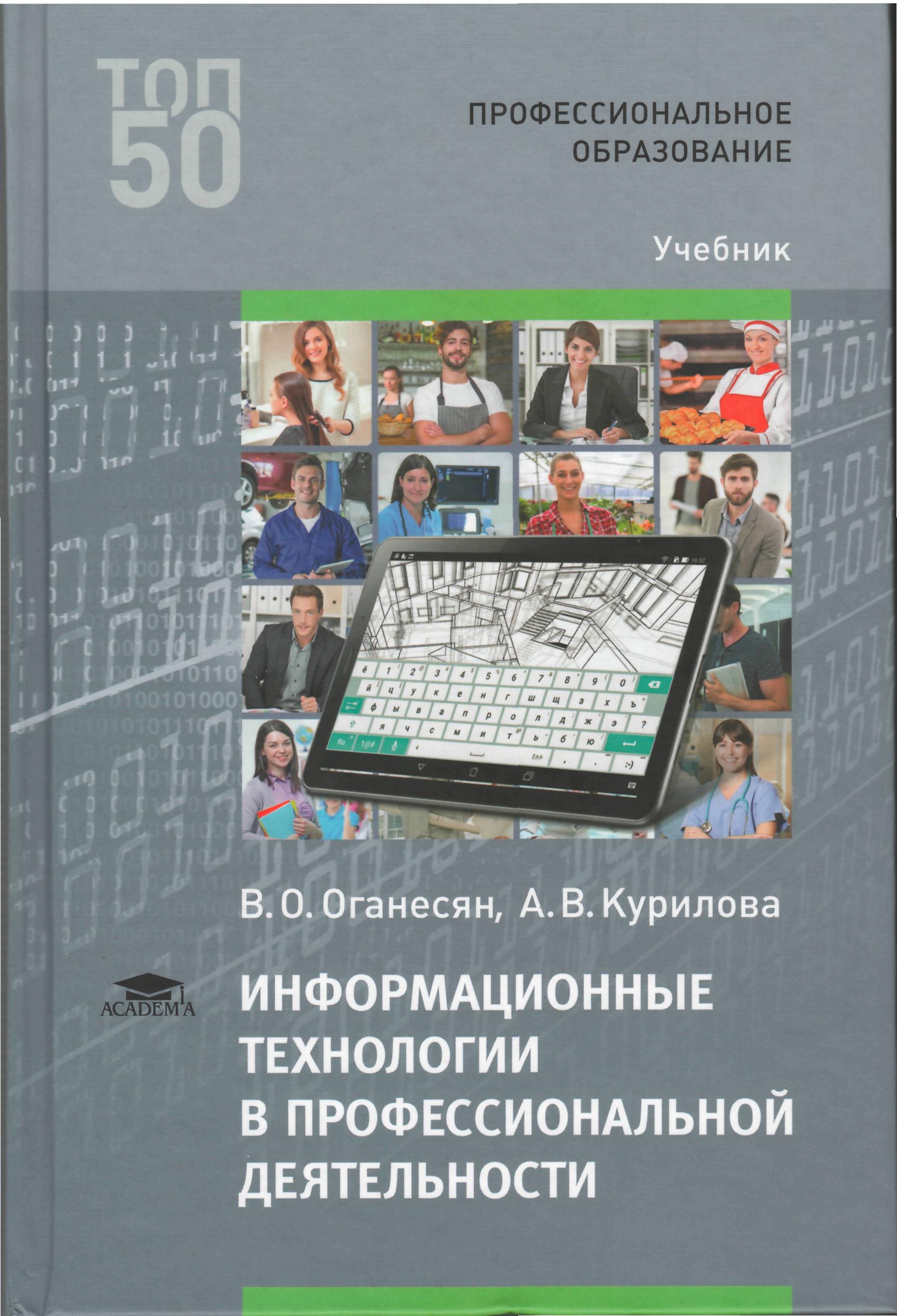 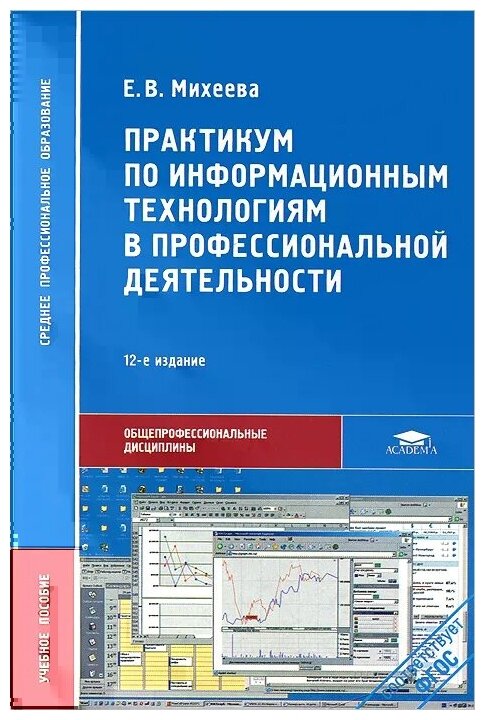 В учебном пособии изложены примеры, задачи и упражнения  по информационным технологиям в профессиональной деятельности.Книга предназначена для обучающихся колледжей.
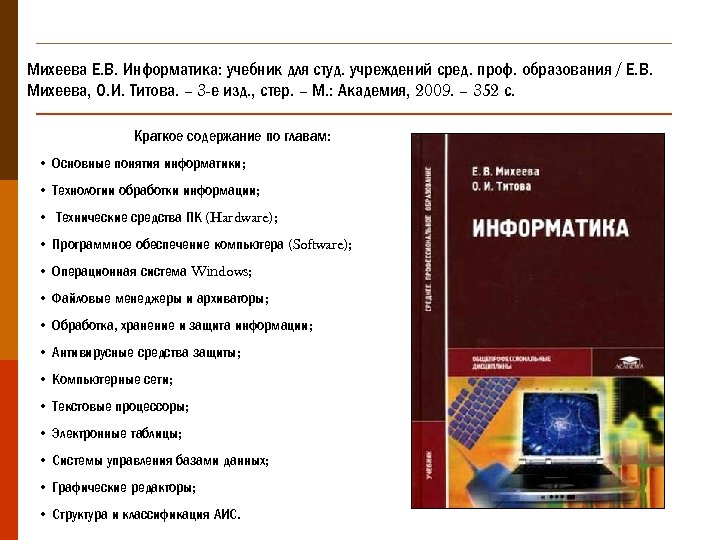 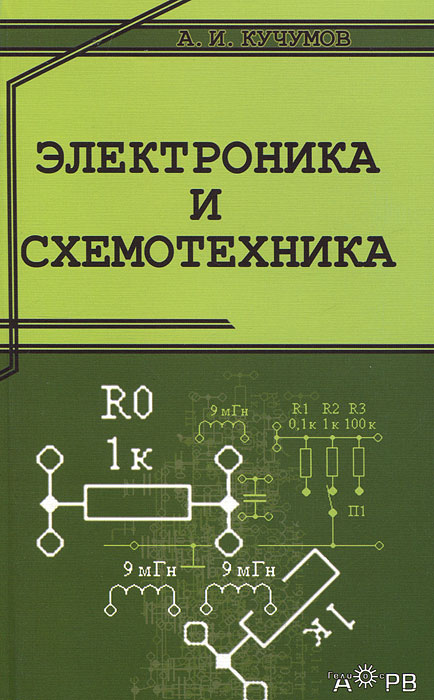 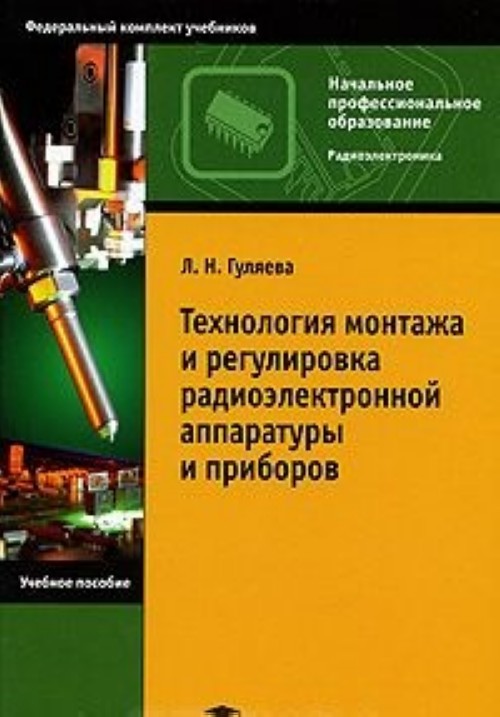 Книга Л.Н. Гуляева «Технология монтажа и регулировка радиоэлектронной аппаратуры и приборов», предназначена для техников – электриков в изучении и применении на практике монтажа радиоэлектронных приборов и аппаратуры по ним.
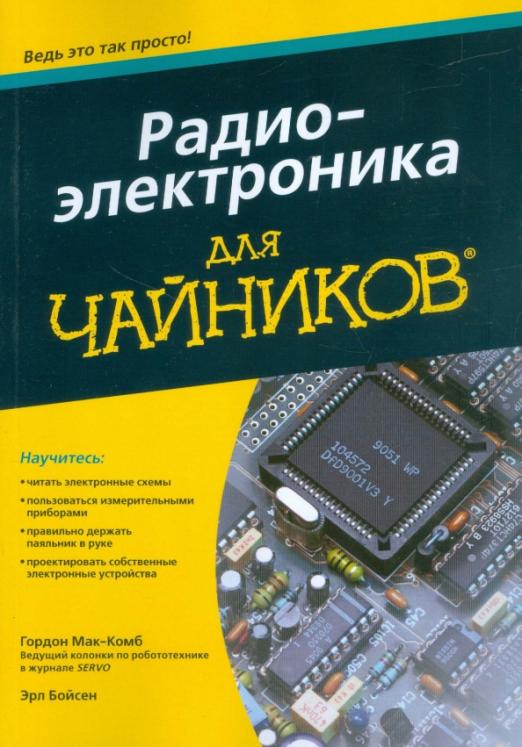 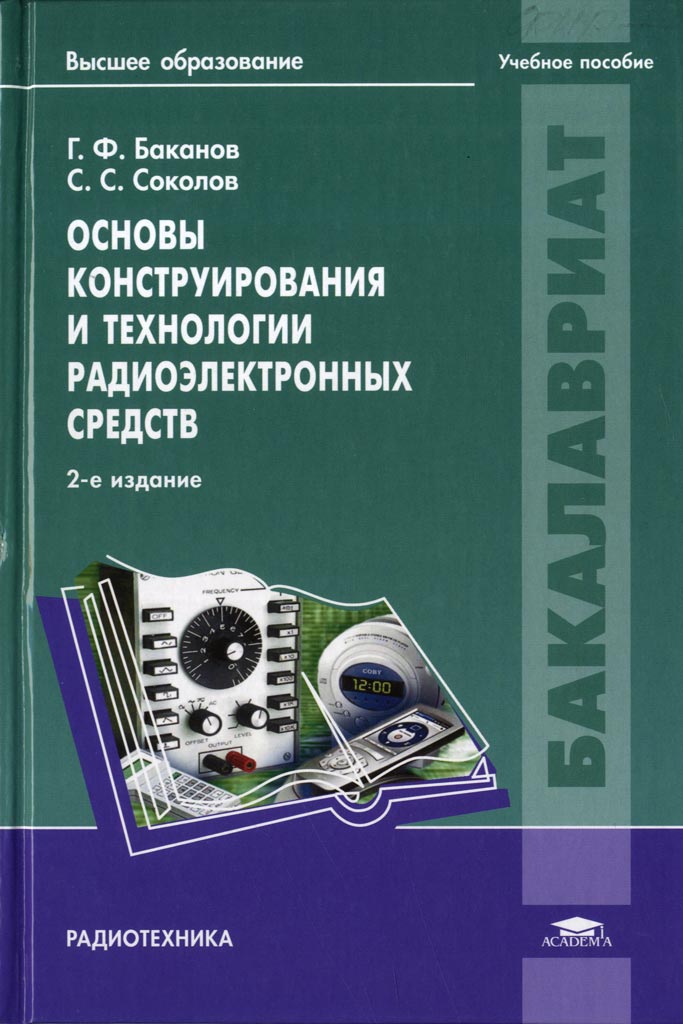 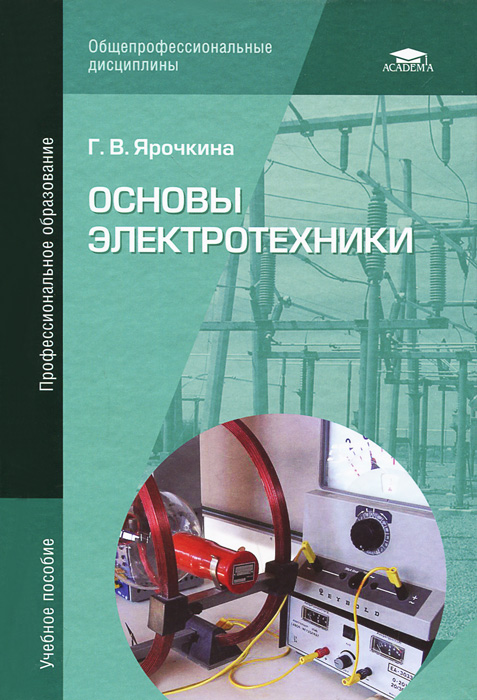 Учебное пособие Г.В. Ярочкина «Основы электротехники» будет полезно техникам - электрикам и всем тем, кто изучает электротехнику на производстве.
Благодарим за внимание!